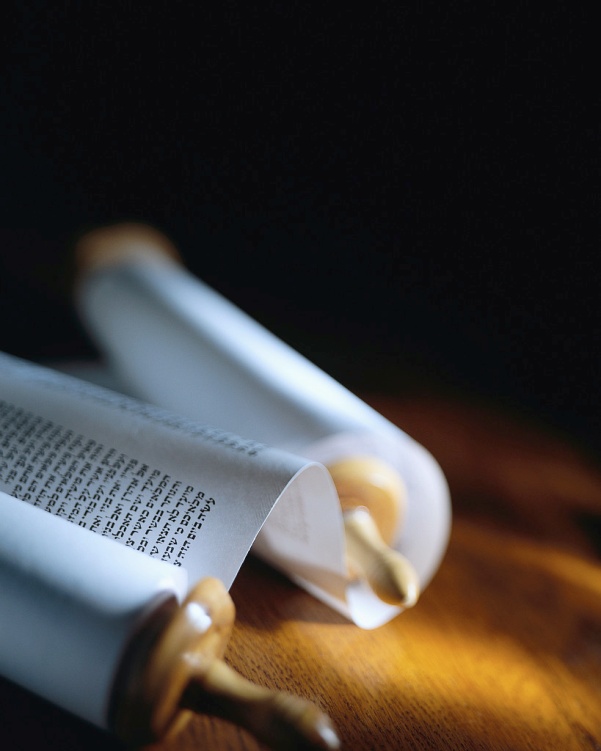 Next
[Speaker Notes: Leading others to Christ is my passion in life.
	In addition to the Message of the Gospel and the Methods of the Master, it is very important to understand the Measure of how great a salvation we have.
Let’s look at Hebrew 2:3[read]]
“So great a salvation”  Hebrew 2:3
“The Spirit of truth, whom the world cannot receive, because it does not see Him or know Him, but you know Him because He abides with you and will be in you.”    John 14:17
Who is He ?
 Where is He ?
 What does He do in you ?
Let’s ask the Bible…
Next
[Speaker Notes: I have prepared a list of some of the facets of salvation.  [offer]
	There are 24 key words in the NT to describe this miracle. [list]
	Let’s look at 1 in Jn14:15-26…
Here is the key verse about the Indwelling HS of God.  [read]
What is this verse saying?[rea]
There is only One.
“The Spirit of truth, whom the world cannot receive, because it does not see Him or know Him, but you know Him because He abides with you and will be in you.”    John 14:17
Who is He ? 
 Where is He ?
 What does He do in you ?
This is God Himself.
Next
[Speaker Notes: Notice the definite article « the » to distinguish this one from « a » spirit from God.
Heb1:14 says all angels are ministering spirits, but they are not God Himself.
The Greek word ἄγγελος means “messenger”, not God.]
He is a Member of the Trinity.
“The Spirit of truth, whom the world cannot receive, because it does not see Him or know Him, but you know Him because He abides with you and will be in you.”    John 14:17
Who is He ? 
 Where is He ?
 What does He do in you ?
Where One is all of God is.
Next
[Speaker Notes: The Spirit of God is where His love and intentions originate.
	We know that from Ga5:22 “the fruit of the Spirit”+Heb4:12 “the division of soul and spirit”.
To understand how God is 3 in 1, He has made us in His image: Ge1:26 & 1Th5:23 [read]]
Truth and reality originate in Him.
“The Spirit of truth, whom the world cannot receive, because it does not see Him or know Him, but you know Him because He abides with you and will be in you.”    John 14:17
Who is He ? 
 Where is He ?
 What does He do in you ?
He can convict and inspire !
Next
[Speaker Notes: The genitive “of” is used 3+ ways: possessive, origin, type…
	Since this is God, who created all things, the “of” is its origin.
	He is the source of truth, like water that is of the best source.
In Jn7:38-39 JC promised this gift if the Spirit…  [read]]
The world rejects Him.
“The Spirit of truth, whom the world cannot receive, because it does not see Him or know Him, but you know Him because He abides with you and will be in you.”    John 14:17
Who is He ?
 Where is He ?
 What does He do in you ?
He is not in the world system.
Next
[Speaker Notes: We can’t find truth and moral conviction in this world, because it has rejected God.
	In Jn3:3 JC said we must be born again just to see Him work.
	In Jn3:5 JC said we must be born again to enter in relation.
Salvation is out of this world !]
He comes along side.
“The Spirit of truth, whom the world cannot receive, because it does not see Him or know Him, but you know Him because He abides with you and will be in you.”    John 14:17
Who is He ?
 Where is He ?
 What does He do in you ?
He will never leave you.
Next
[Speaker Notes: In Jn14:16-26, 15:26 & 16:7 JC promised a “comforter”, “helper” using the Grk wrd παράκλητος
	Like a paramedic who comes along side to help you, so the Spirit of God helps every those who are saved. cf Jn14:6…[read]
He abides & will never leave.]
He now resides in those who are saved.
“The Spirit of truth, whom the world cannot receive, because it does not see Him or know Him, but you know Him because He abides with you and will be in you.”    John 14:17
Who is He ?
 Where is He ?
 What does He do in you ?
Every Christian is indwelt by God.
Next
[Speaker Notes: This is another amazing facet of salvation.
	God Himself indwells every person He saves.
	He does NOT say “in some of you”, but all of you.
Rm8:9 & 14 say the Spirit of God indwells all who are saved.]
A new desire for truth & honesty
“The Spirit of truth, whom the world cannot receive, because it does not see Him or know Him, but you know Him because He abides with you and will be in you.”    John 14:17
Who is He ?
 Where is He ?
 What does He do in you ?
He sanctifies saved.
Next
[Speaker Notes: As we saw in Heb4:12, the spirit is the seat of our desires.
	God’s Spirit desires truth and His presence will influence us.
	1Jn1:7 says we walk in the light as He is in the light.
In Jn17v17+19 JC prayed for our sanctification in the truth.]
Eyes open to see Him
“The Spirit of truth, whom the world cannot receive, because it does not see Him or know Him, but you know Him because He abides with you and will be in you.”    John 14:17
Who is He ?
 Where is He ?
 What does He do in you ?
He is the Living God.
Next
[Speaker Notes: As we read in Jn3v3 only the saved have their eyes opened by the Spirit of God.
	Suddenly we see the Hand of God very active around us.
It’s NOT “Providence” but a Living God. cf 2Cor6:16… [read]
	Beware of the doctrine of “Pr”]
A heart filled with His presence
“The Spirit of truth, whom the world cannot receive, because it does not see Him or know Him, but you know Him because He abides with you and will be in you.”    John 14:17
Who is He ?
 Where is He ?
 What does He do in you ?
Let’s Practice the presence of God.
Next
[Speaker Notes: This is the “unspeakable gift” mentioned in 2Cor9:15.
	The knowledge is not just in the head, but experienced in the heart of every saved person.
1Cor3:16 says “You are the temple of God and the Spirit of God lives in you.”]
Review, React, Return
John 14:17 reveals a lot about a wonderful aspect of salvation, the Holy Spirit.
He is God Himself.
He indwells the saved.
He transforms our desires.
Who is He ?
 Where is He ?
 What does he do in you ?
www.AzBible.yolasite.com
[Speaker Notes: Here are the true three “R’s” of learning.  [read]
Lets look at the answers to these three important questions.
 [read]]